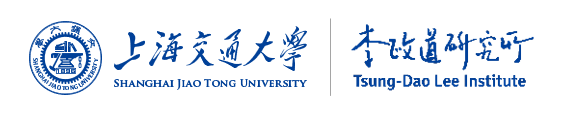 10.11.2024 @ Particle Physics on Tabletops
Extension of Torsion Balance
Jie Sheng (盛杰), 
Tsung-Dao Lee Institute (TDLI)
Based on: [arXiv: 2409.09950]  by Shigeki Matsumoto, J.S., Chuan-Yang Xing 
and           [arXiv:2402.14514, 2405.16222]  by Yu Cheng, Jiadu Lin, J.S., Tsutomu Yanagida
11.2024 @ PPTT
盛杰 [shengjie04@sjtu.edu.cn]
1
1. Q: How to detect DM?
We know that more than 80 percent of the matter in our Universe today is dark matter (DM) from astro and comic observations.
Now, the questions is how to detect it, especially through direct detections?
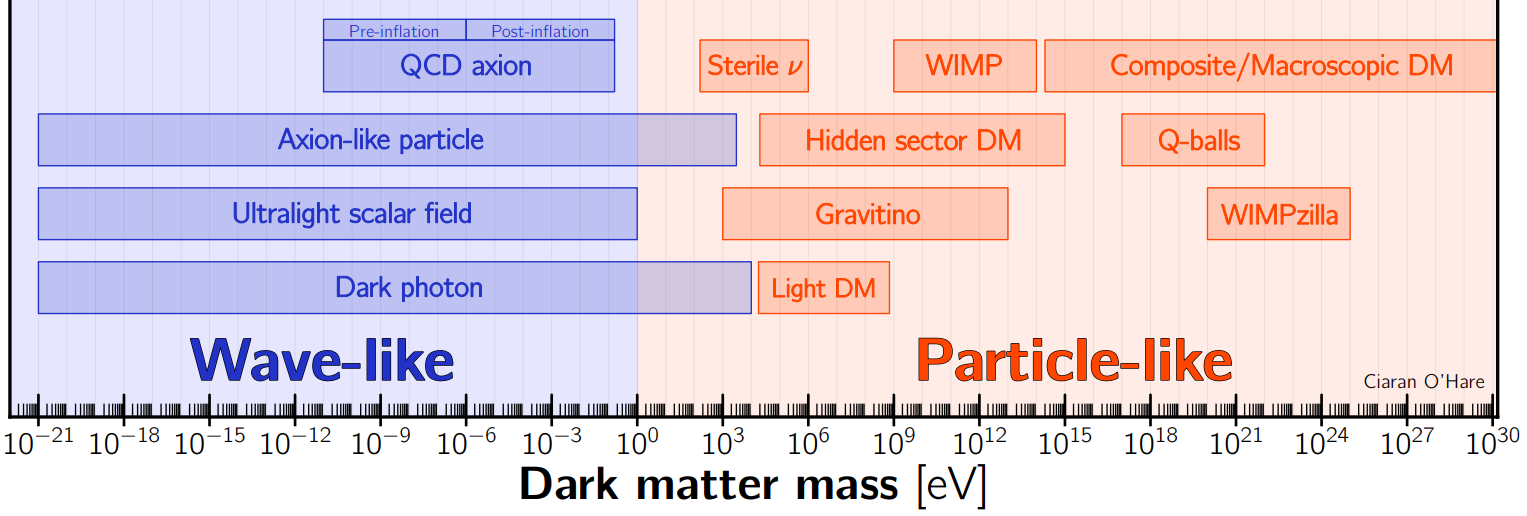 From wikipedia
Although the question is generic, we don’t have a generic answer to it.
The detection of DM highly depends on the DM mass and its interaction with SM particles.
In the same mass range, there can still be some common rules.
Email: shengjie04@sjtu.edu.cn
2
2203.08084
1.1 DM mass above keV
2203.08084
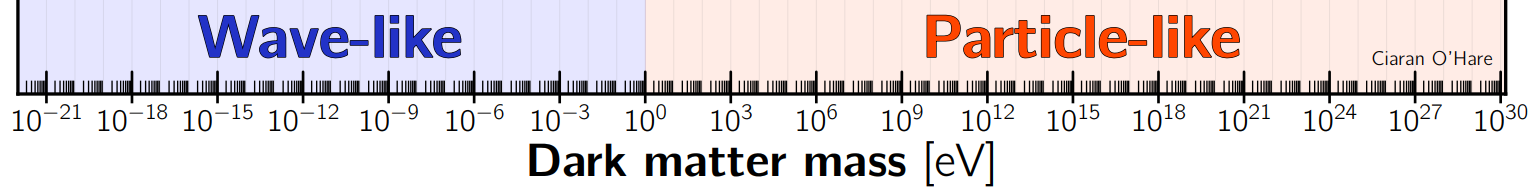 Single Scattering Event Beyond the Detection Threshold
[2203.08084, 2203.07492, 2201.11497, 2111.03597v3…]
Email: shengjie04@sjtu.edu.cn
3
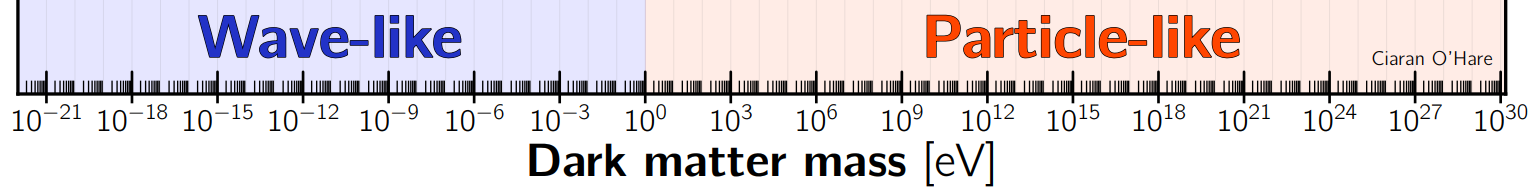 1) Pseudo-Scalar DM (axion, ALP).
[a-neutron: CASPEr, Comagnetometer…]; [a-electron: NV center…]; [a-photon: ADMX (Haloscope)…]
2) Scalar DM.
Atomic clock; Atom interferometers…
2) Vector DM (without Z2 symmetry).
[B-L gauge boson: Fifth force, Ligo…]; [dark photon: Haloscope…]

[2203.14915v1]
Coherent DM states as a background perturbation to affect the fundamental constants…
Email: shengjie04@sjtu.edu.cn
4
1.3 DM mass in between
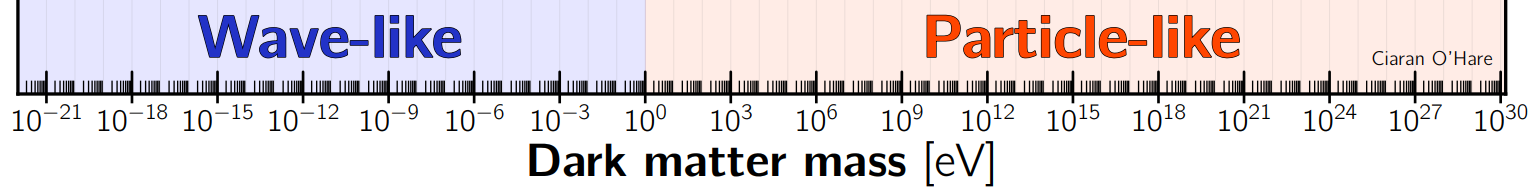 Email: shengjie04@sjtu.edu.cn
5
Case I. DM with Z2 symmetry
Case II. DM without Z2 symmetry
Email: shengjie04@sjtu.edu.cn
6
2. Q: How to detect ~1eV Z2 DM?
or What is the merit of ~1eV DM?
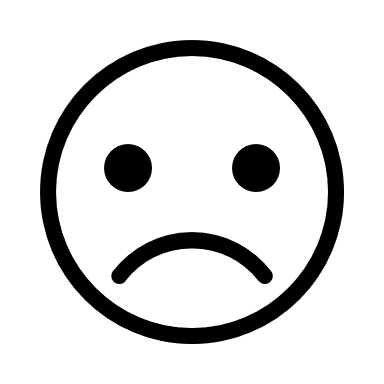 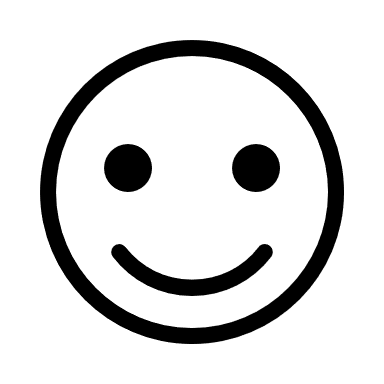 Since individual event cannot be detected, we need some collective effects.
Email: shengjie04@sjtu.edu.cn
7
2.1 Acceleration (Force)
DM has a relative velocity with the earth. As a result the continuous scattering will induce some force and acceleration to the targets.
The mass of DM seems to be cancelled in the formalism.

To enhance the signal, the only possibilities lies in the cross section.

Fortunately, we have coherent scattering effects for light DM with a macroscopic wave length.
Email: shengjie04@sjtu.edu.cn
8
2.2 Coherent Scattering
Email: shengjie04@sjtu.edu.cn
9
2.2 Coherent Scattering
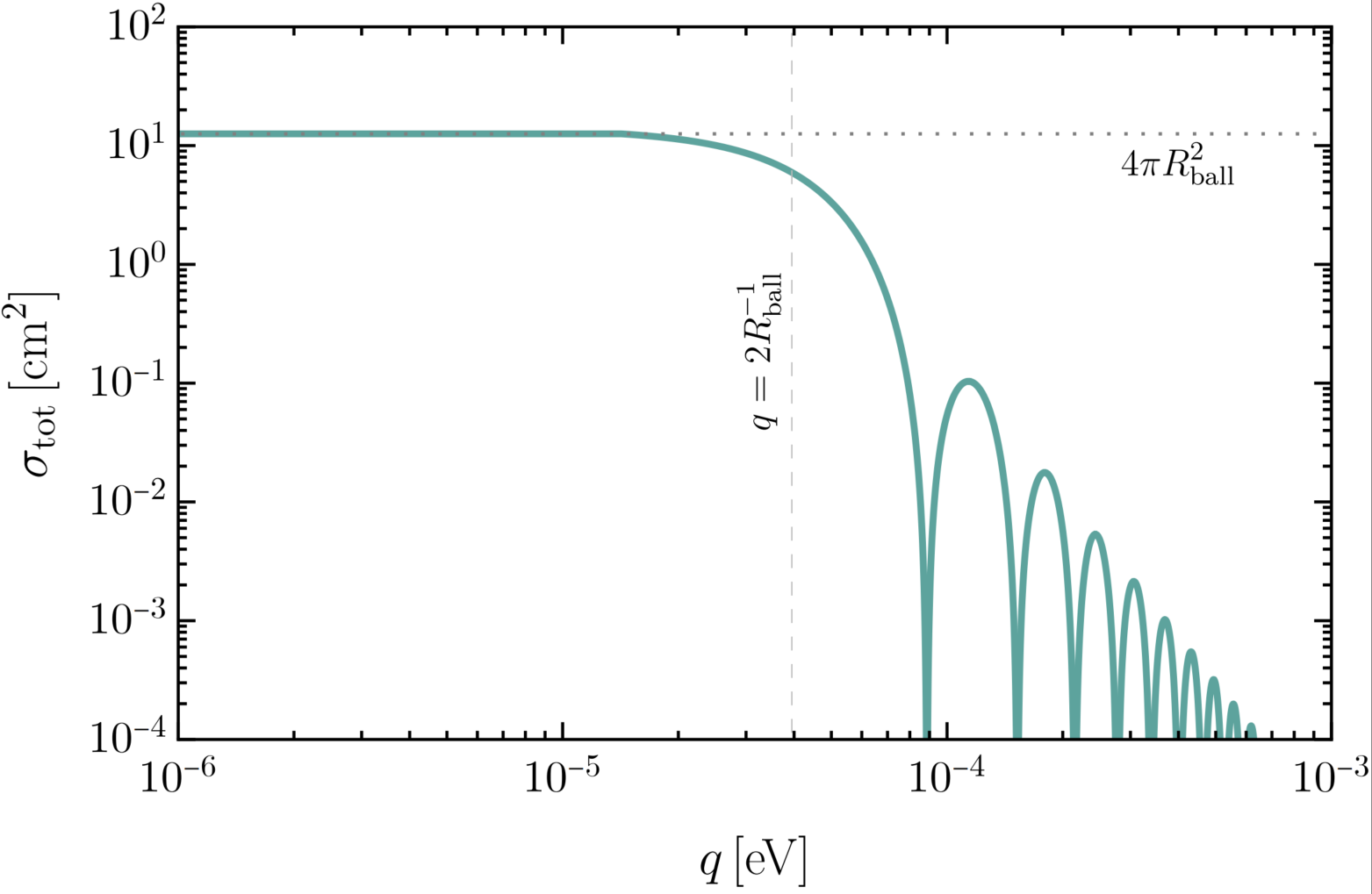 Email: shengjie04@sjtu.edu.cn
10
2.3 Enhancement of Acceleration
Email: shengjie04@sjtu.edu.cn
11
3. Q: How to detect an Acceleration?
3.1 A: Torsion Balance
Gravity is the weakest force.
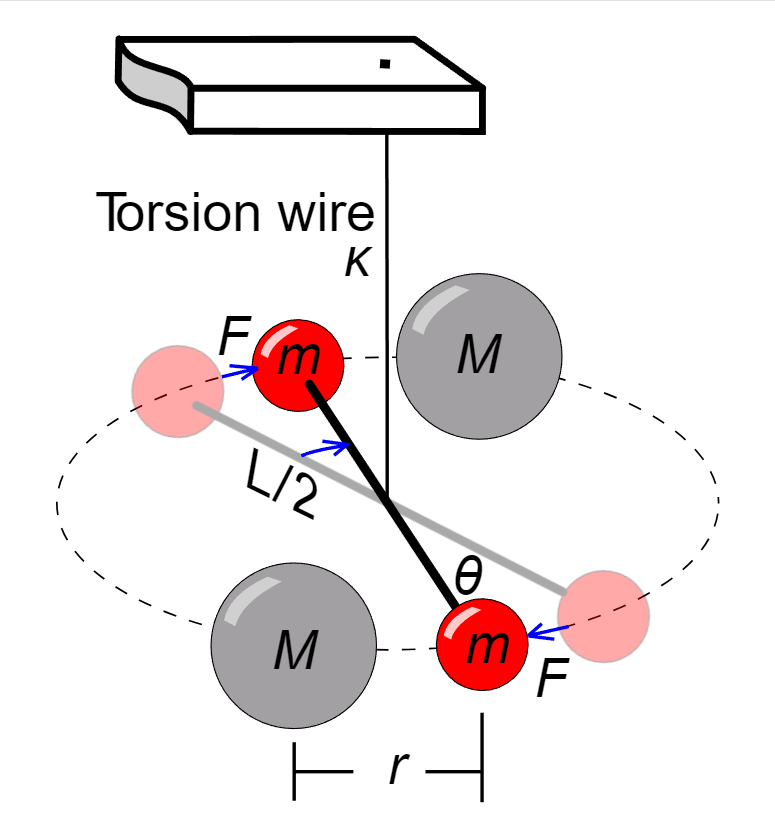 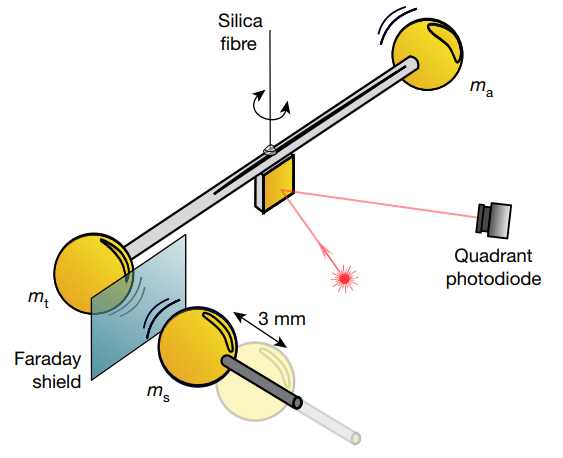 The measurement of gravitational coupling
between millimeter-sized masses was first reported in 2021. [Nature 591, 225–228 (2021)]
[Cavendish Experiment (1797)]
Email: shengjie04@sjtu.edu.cn
12
3.2 Asymmetry is needed
Usually, the torsion balance setup using to measure the weak gravity and test equivalence principle contains two balls with same masses and same sizes.

The entire device has rotational symmetry around the central wire.

As a result, the DM wind induces same forces on both sides. No signal can be detected.

Asymmetry is needed!
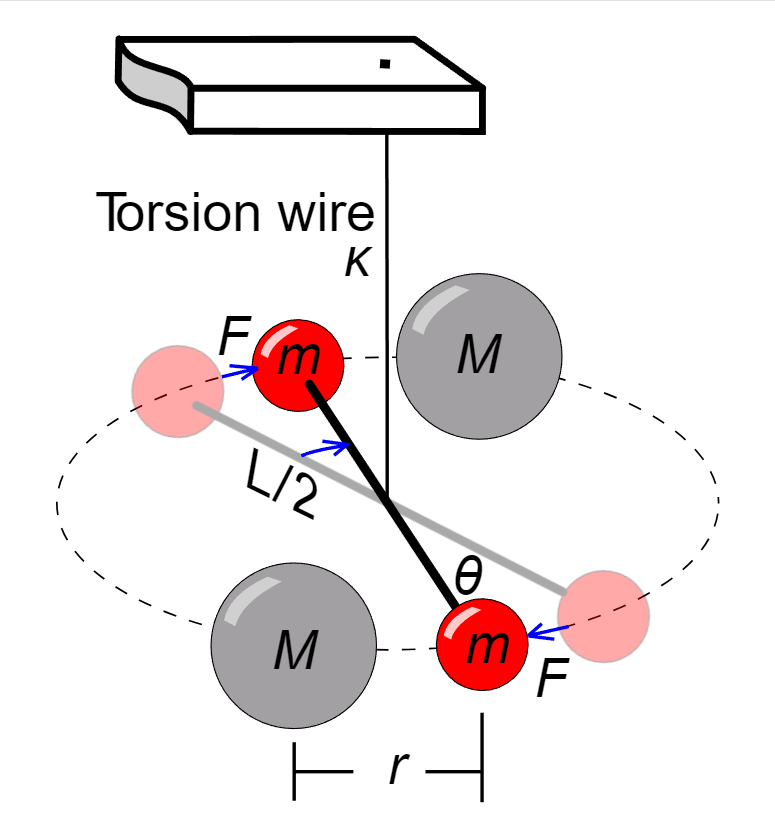 Email: shengjie04@sjtu.edu.cn
13
4. Q: How to design the setup?
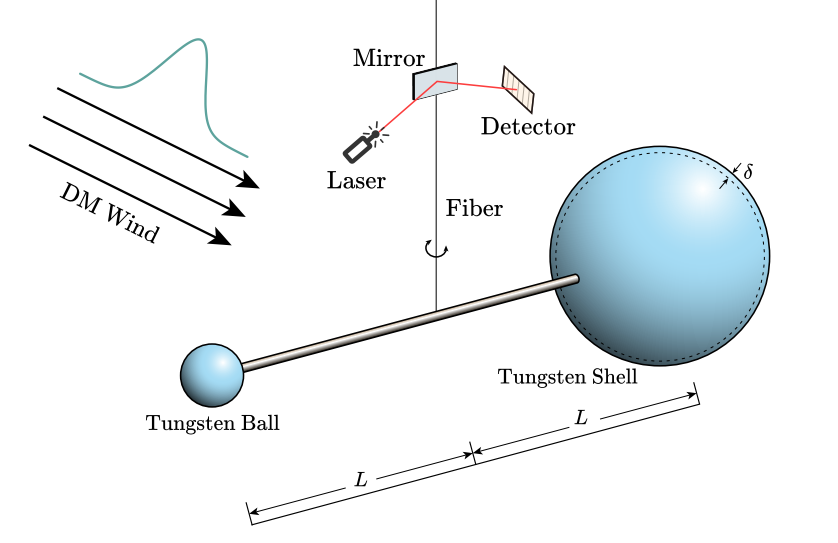 To make the torsion in balance, the two targes should have the same mass (If the arm lengths are the same).

The masses means the same numbers of atoms.

To  have different coherent form factor, the two targets should have different geometric sizes.

Targets with equal masses but different sizes.
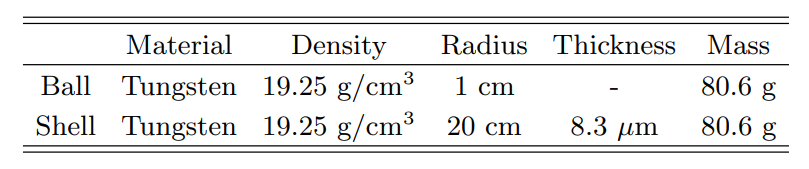 Email: shengjie04@sjtu.edu.cn
14
5. Results of Part I
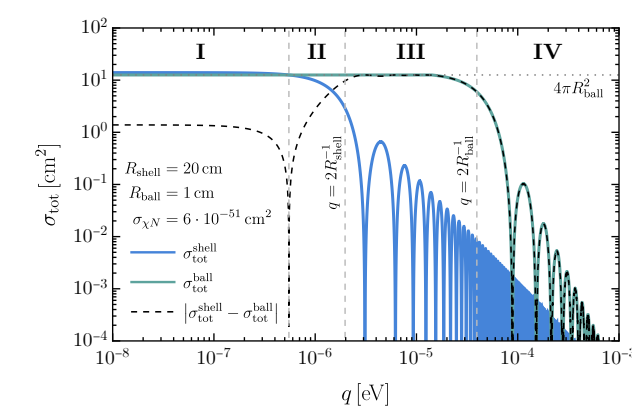 Email: shengjie04@sjtu.edu.cn
15
5. Results of Part I
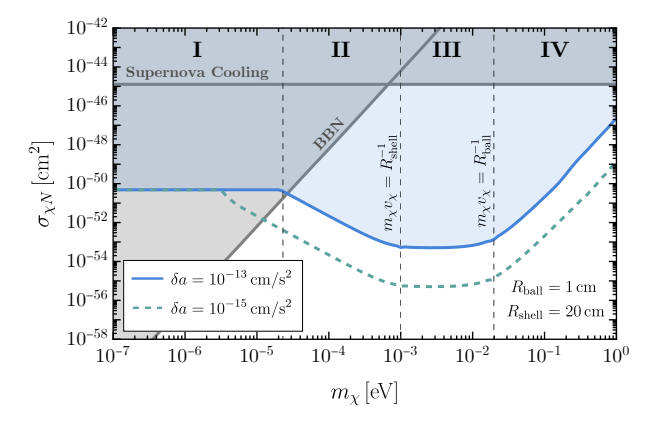 Email: shengjie04@sjtu.edu.cn
16
5. A Discussion
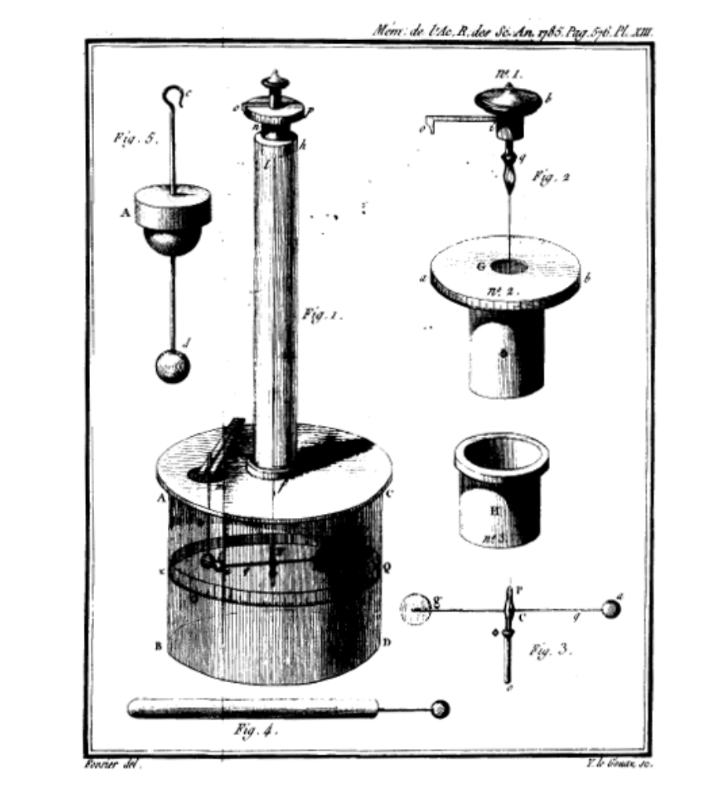 In 1785 (even earlier than Cavendish), Coulomb design the exact same setup (a ball and a shell) to measure the electric force.  

This is called as Coulomb’s Torsion Balance[1785]! 

Since we are focus on the measurement of gravity over hundreds of years. Coulomb’s torsion balance did not progress further.

Old devices, new purpose!

It is the time to develop Coulomb-type torsion balance again for DM detection!
Email: shengjie04@sjtu.edu.cn
17
6. Q: How to detect ~1eV fifth-force boson?
Notice: It is not necessary to be DM, it can simply be a hidden mediator.
6.1 A: Torsion Balance?
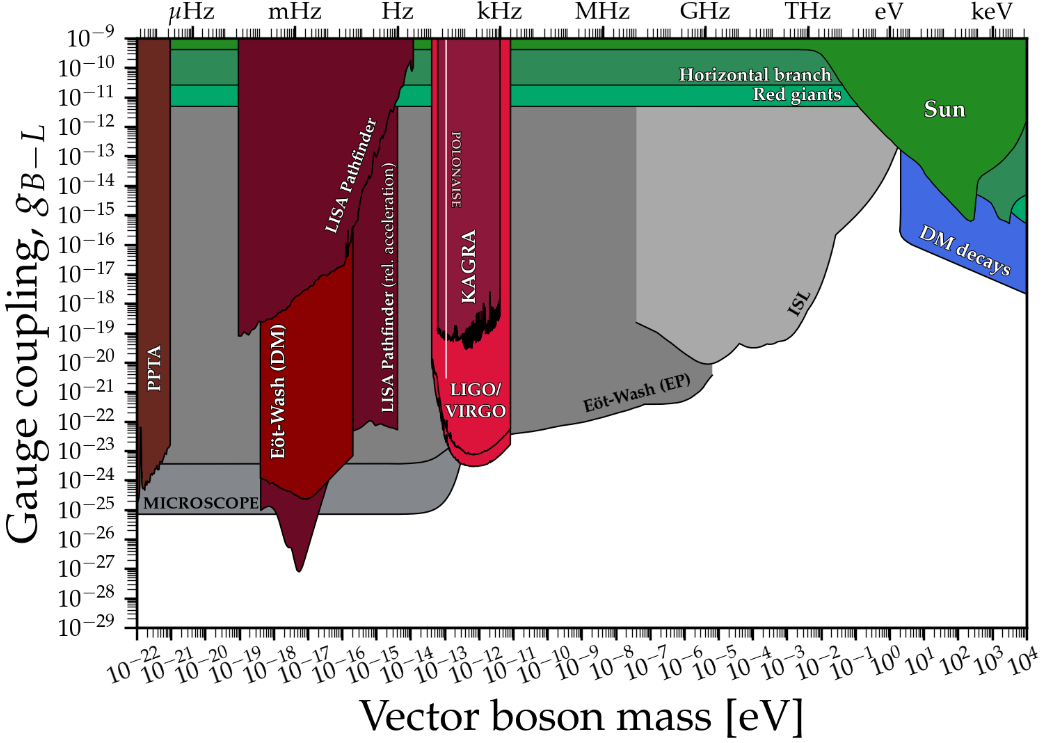 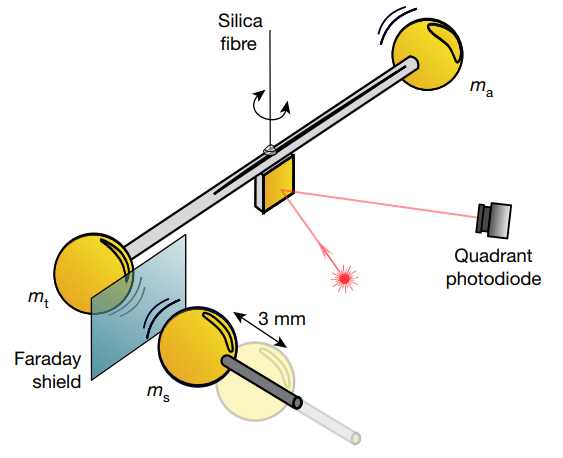 Here, we take B-L gauge boson as a well-motivated example. [Feeton dark matter!]
Email: shengjie04@sjtu.edu.cn
18
7. Q: How to reach such a small-scale?
If the mediator mass is around 1 eV, the interaction range is of order micro-meter or nano-meter.

The torsion balance is a complex mechanical device, it is not possible to make it so small.

The quantum test of gravity?

We need a very small, low-loss, low-background quantum detector that can detect potential or force.
Email: shengjie04@sjtu.edu.cn
19
A: Josephson Junctions
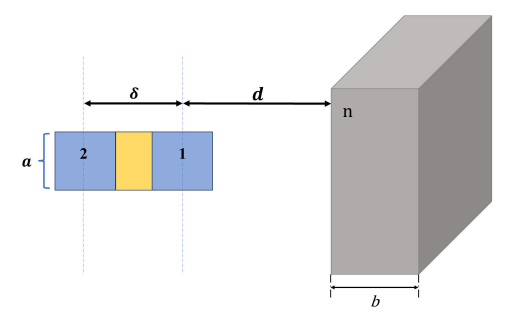 Email: shengjie04@sjtu.edu.cn
20
8. Measurement Scheme
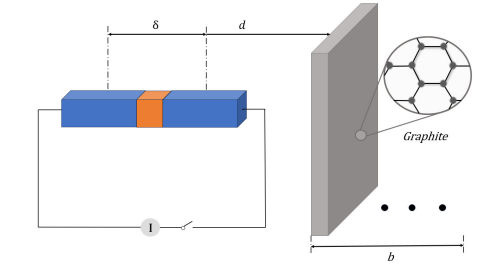 Email: shengjie04@sjtu.edu.cn
21
9. Results of Part II
With a smaller distance, we have a broader detection range.

With a longer evolution time, we have a stronger sensitivity.

It fills some detection gap of torsion balance around 1 eV.
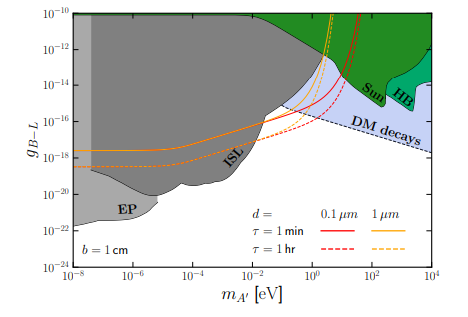 Email: shengjie04@sjtu.edu.cn
22
10. Conclusion
How to detect DM?  
  	The gap in the DM mass region in the crossover range of particle- and wave-DM

How to detect DM in the above mass range?

CASE I: DM with Z2 symmetry
Detecting coherent scattering via a novel torsion balance.

CASE II: DM without Z2 symmetry (fifth-force gauge boson)
Josephson junctions. (It can also be used to test small-scale gravity)
Both are new theoretical proposals. We need to really try it and see how far we can go.
Email: shengjie04@sjtu.edu.cn
23
Backup: References
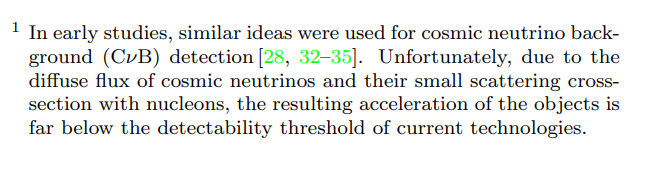 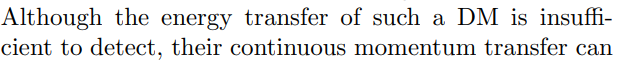 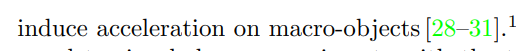 Email: shengjie04@sjtu.edu.cn
24
Backup: Unitarity
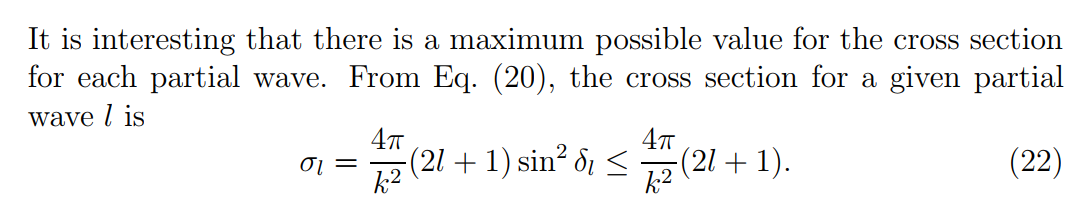 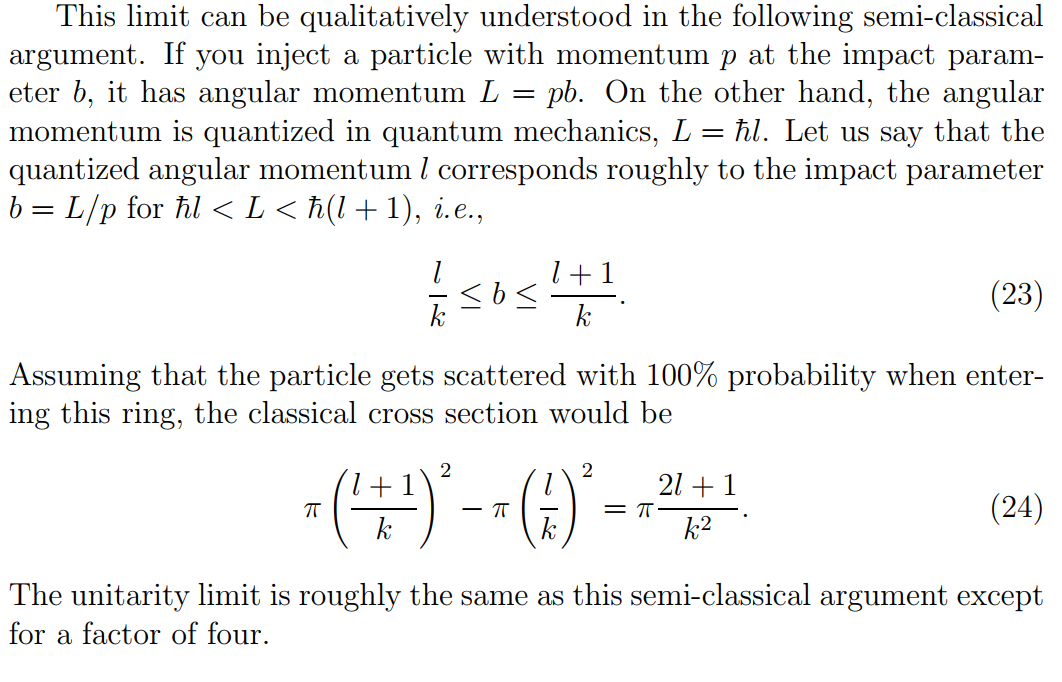 Email: shengjie04@sjtu.edu.cn
25
2.2 Coherent Scattering
Email: shengjie04@sjtu.edu.cn
26